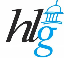 Helene-Lange-Gymnasium
Informationsabend zur Oberstufe
14. Dezember 2022
Informationsabend
Neu in der Studienstufe
Fächer
Profile im Eimsbütteler Modell
Wahlbogen 
Präsentationsleistung und -prüfung
Allgemeine Hochschulreife
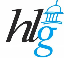 Neu in der Studienstufe
Neu in der Studienstufe
Tutorinnen und Tutoren - Punktesystem
Aufgabe der Klassenleitung
Tutandentage
i. d. R. angebunden an Kernfächer
Elternarbeit
Abstimmung mit den Beratungslehrerinnen
Abstimmung mit der Laufbahnberatung (Hr. Herbst)
Berufsorientierung
Berufsorientierungstage
Klaarstrand auf Sylt 
Federführung Fr. Hosseini
BOSO-Portfolio
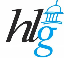 Ziel in der Studienstufe:
eigenverantwortliches Arbeiten (Aufgabenkultur; Besonderheit: Fremdschüler-Prinzip mit dem KaiFu)
Neu in der Studienstufe
Tutorinnen und Tutoren – Punktesystem
15
14		sehr gut
13
12
11		gut
10
09
08		befriedigend
07
06
05		ausreichend
04
03
02		mangelhaft
01
00		ungenügend
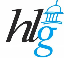 Fächer
Fächer
Kernfächer – Niveaustufen – Profilbereiche – Prüfungsfächer - Aufgabenfelder
Deutsch
Englisch
Mathematik
zwei der Fächer sind Prüfungsfächer
zwei der Fächer müssen auf erhöhtem Niveau gewählt werden
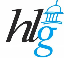 Fächer
Kernfächer – Niveaustufen – Profilbereiche – Prüfungsfächer - Aufgabenfelder
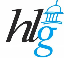 Niveaustufen
grundlegendes Niveau 
Im Unterricht auf grundlegendem Anforderungsniveau werden die Kenntnis grundlegender wissenschaftlicher Arbeitsweisen sowie Einsichten in die wichtigsten Gegenstände und Zusammenhänge des unterrichteten Faches vermittelt.
erhöhtes Niveau
Im Unterricht auf erhöhtem Anforderungsniveau wird anhand ausgewählter Inhalte ein vertieftes Verständnis des jeweiligen Faches und der Methoden wissenschaftlichen Arbeitens vermittelt.
Fächer
Kernfächer – Niveaustufen – Profilbereiche – Prüfungsfächer - Aufgabenfelder
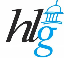 Profilbereiche
profilgebendes Fach 
zwei profilbegleitende Fächer 
Seminar
Fächer
Kernfächer – Niveaustufen – Profilbereiche – Prüfungsfächer - Aufgabenfelder
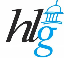 Prüfungsfächer
Kernfach auf erhöhtem Niveau
weiteres Kernfach 
profilgebendes Fach
weiteres Fach
Fächer
Kernfächer – Niveaustufen – Profilbereiche – Prüfungsfächer - Aufgabenfelder
Aufgabenfelder
sprachlich-literarisch-künstlerischer Bereich
Deutsch, Bildende Kunst, Musik, Theater, Englisch, Französisch, Latein, Spanisch
gesellschaftswissenschaftlicher Bereich
Politik/Gesellschaft/Wirtschaft, Geographie, Geschichte, Religion, Philosophie, Wirtschaft, Psychologie
mathematisch-naturwissenschaftlicher Bereich
Mathematik, Biologie, Chemie, Physik, Informatik
Sport
Seminar
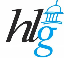 Profile im Eimsbütteler Modell
Profile im Eimsbütteler Modell
Übersicht – Ausgewählte Profile
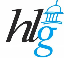 Profile im Eimsbütteler Modell
Übersicht – Ausgewählte Profile
Das International Baccalaureate – Herr Größchen
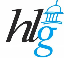 Zum IB gehören noch:
Pflichtfächer
     DeutscheN, EnglischeN,     
     MathegN
CAS
extended Essay
zusätzliche Prüfungen
frei wählbare Std.: 2
Profile im Eimsbütteler Modell
Übersicht – Ausgewählte Profile
Das Projekt der Moderne
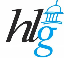 frei wählbare Std.: 6
Profile im Eimsbütteler Modell
Übersicht – Ausgewählte Profile
Das Ästhetische Profil
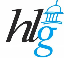 Mathe ist verpflichtendes
Abiturprüfungsfach!
frei wählbare Std.: 4
Profile im Eimsbütteler Modell
Übersicht – Ausgewählte Profile
Natur und Gesundheit
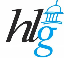 frei wählbare Std.: 4
Wahlbogen
Wahlbogen
s. Downloadbereich der Wahlbögen auf der Homepage
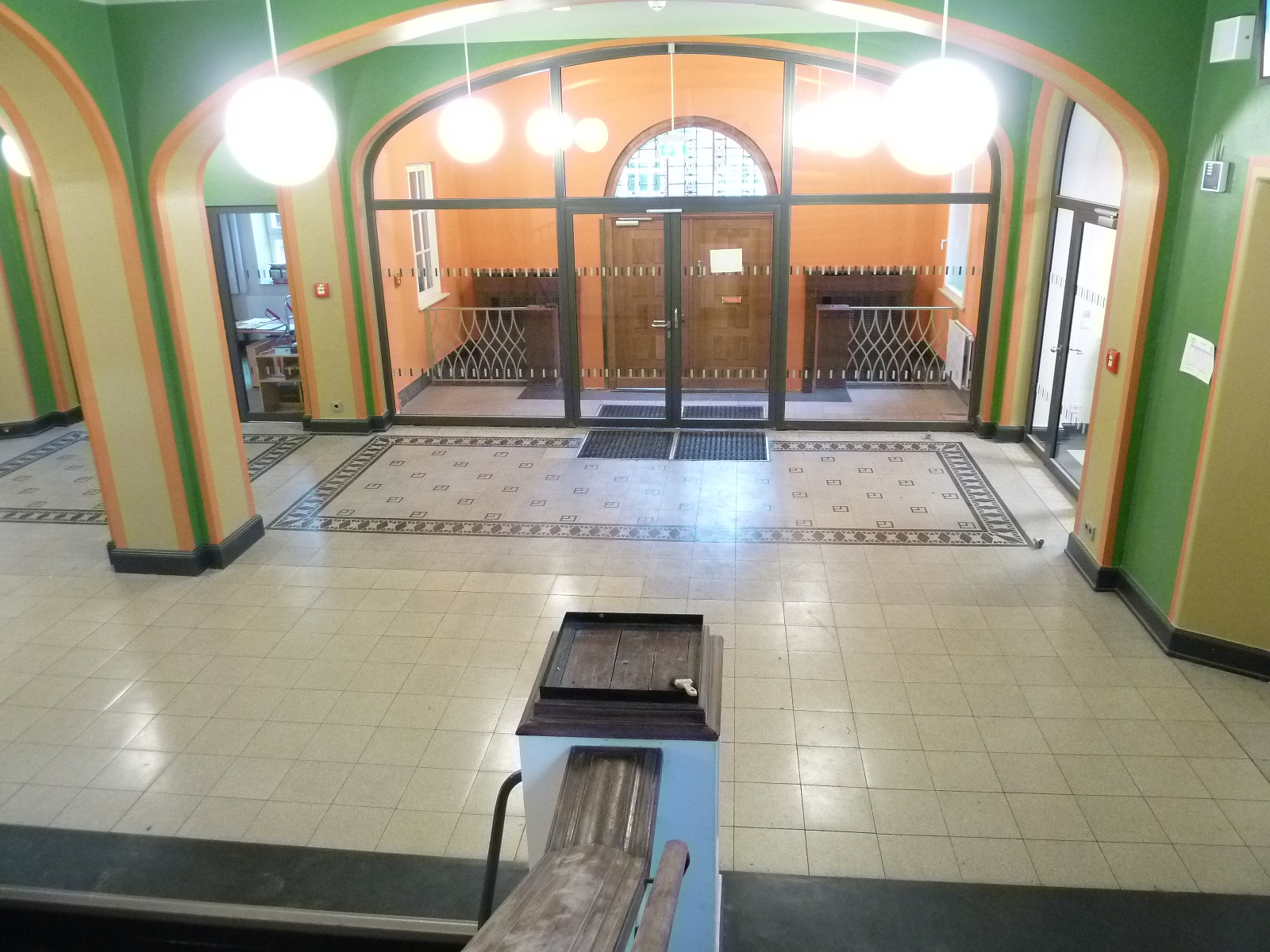 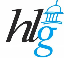 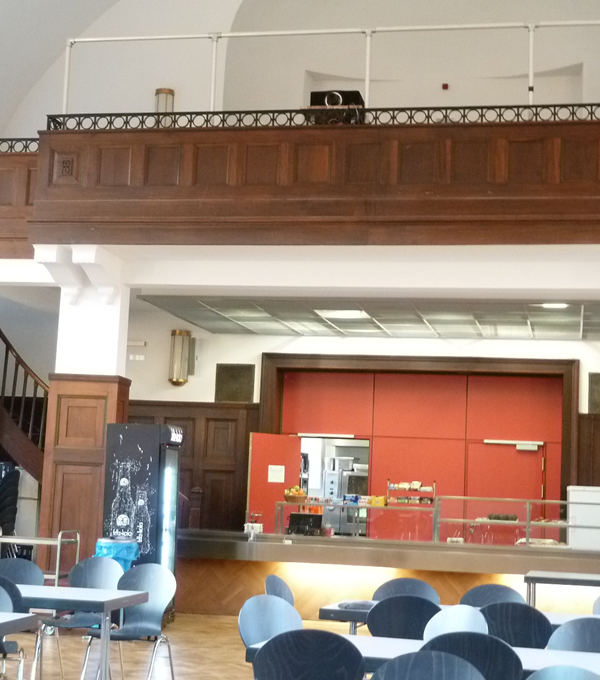 Präsentationsleistung und -prüfung
Präsentationsleistung und -prüfung
Präsentationsleistung - Präsentationsprüfung
individuelle Arbeitsschwerpunkte
bereiten die mündliche Abiturprüfung vor
thematisch mit den Inhalten des laufenden Unterrichts verbunden
Arbeitsergebnisse werden mediengestützt präsentiert
können gemeinsam erbracht werden (individuelle Bewertung)

Da die Präsentationsleistung einer Klausur gleichgestellt ist, muss sie hinsichtlich ihres Anforderungsniveaus und der Komplexität ihrer Anforderungen auch einer Klausur entsprechen.
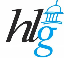 Präsentationsleistung und -prüfung
Präsentationsleistung - Präsentationsprüfung
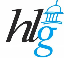 Prüfungsformat im mündlichen Abitur
Thema mit Semesterübergriff zwei Wochen vor Prüfungstermin
10 Minuten Präsentation mediengestützt
20 Minuten Kolloquium
Gewichtung entsprechend der zeitlichen Anteile

    zum Vergleich: Klassische mdl. Prüfung
   (30 Min. Vorbereitung, danach 30 Minuten mdl. Prüfung)
Allgemeine Hochschulreife
Allgemeine Hochschulreife
Block 1 – Block 2
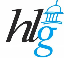 Aus vier Semestern der Studienstufe sind folgende Ergebnisse einzubringen:

-> alle Ergebnisse in den drei Kernfächern Deutsch, Mathematik,   Englisch
-> alle Ergebnisse in dem profilgebenden Fach
-> alle Ergebnisse in einem weiteren Abiturprüfungsfach

Darüber hinaus einzubringen sind Ergebnisse aus vier Semestern
-> in einem der künstlerischen Fächer Bildende Kunst, Theater, Musik
-> in einem der Fächer Geographie, Geschichte oder PGW
-> in einem der naturwissenschaftlichen Fächer

    Hat die Schülerin bzw. der Schüler musikpraktische Kurse besucht, können bis zu drei Ergebnisse dieser Kurse in die Gesamtqualifikation eingebracht werden. Diese Kurse können jedoch nicht auf die Mindesteinbringungsverpflichtung angerechnet, sondern nur ergänzend zu den 32 Semesterergebnissen eingebracht werden.
Allgemeine Hochschulreife
Block 1 – Block 2
Ergebnisse aus der Abiturprüfung
In die Berechnung von Block 2 gehen alle in der Abiturprüfung erreichten Ergebnisse ein.
Doppelte Gewichtung
In zwei Fächern werden die in der Studienstufe erreichten vier Semesterergebnisse jeweils doppelt gewertet.
Diese Fächer sind:
-> das profilgebende Fach
-> ein auf erhöhtem Anforderungsniveau unterrichtetes und in der Abiturprüfung schriftlich geprüftes Kernfach
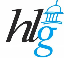 Zeit für Ihre Fragen
Vielen Dank für Ihre Aufmerksamkeit ...